Bella and I
Adventure’s Down Croatan Rd.
By Katrina Hughes
When I leave with my dog from our humble abode,
We start our long walk down Croatan Road
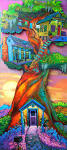 My dog’s name is Bella (I named her myself), 
And if there’s a squirrel, you can be sure that she’ll tell-a
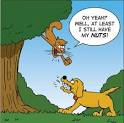 We walk on and on and there’s nothing to see;
Some houses, some road, and Bella and me
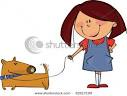 We’re at the end of our road, its time to go back
But that’s when I heard it, a resounding THWACK!
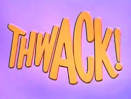 I look to my right, there’s nothing in sight.
But Bella’s loud barking left me with a fright!
I look to my left, and boy was she right
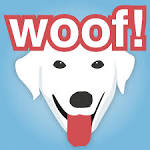 A big scary beast, green like a toad!
Came hurling at me down Croatan road
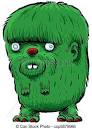 We ran and ran, but Bella was faster
She took off so that beast couldn’t catch her
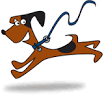 Reminding myself not to give her more treats,
I took off going straight past two streets
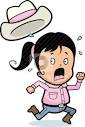 The beast was behind me; I had to think fast
I climbed up a tree hoping the beast wouldn’t last
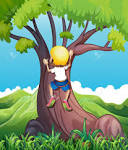 I think it’s the end- but wait! What’s that!?
It could be a hen; or is it a cat?
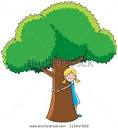 It’s Bella! It’s Bella! I knew she’d come back!
She’s running full speed right down the track.
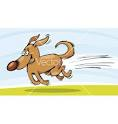 She barks once, three times, not once has she slowed
Barking and running down Croatan road
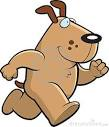 The beast’s run away!
We’ll see another day!
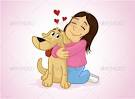 I’ve changed my mind Bella!
Scaring off that great beast,
Deserves you a whole feast
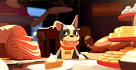 Croatan Road